里親制度紹介
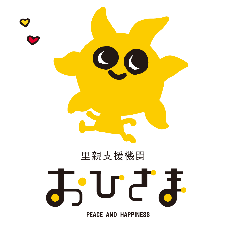 ミニイベント
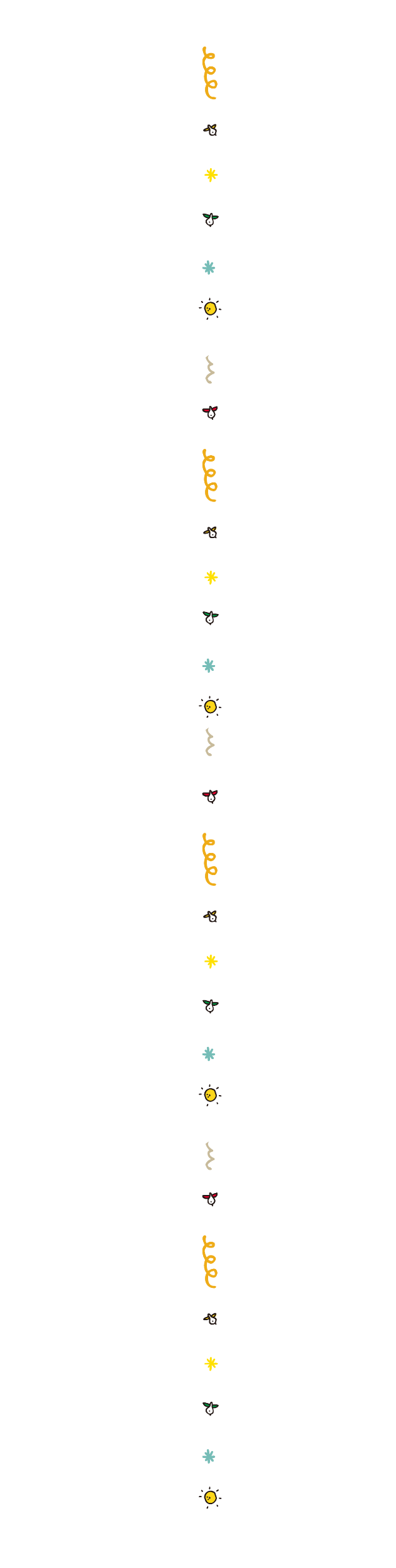 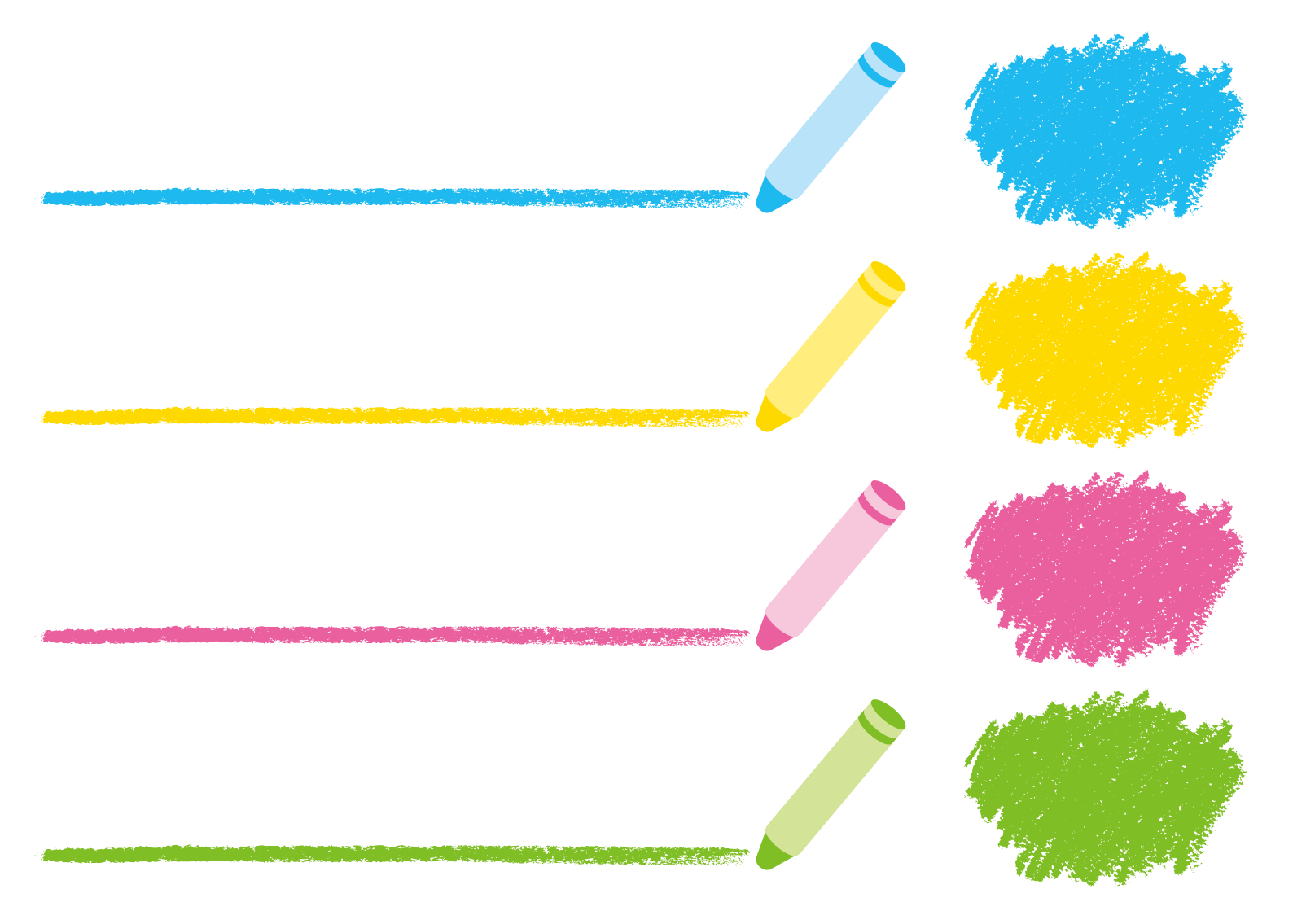 「きて・みて・しって」　子どものための里親制度！！
令和4年9月19日（月） 10：00～16：00
日 時
会 場
くずはモール　本館ミドリノモール　3F　水嶋書房前 
　　　　アクセス：京阪電車「樟葉駅」下車すぐ
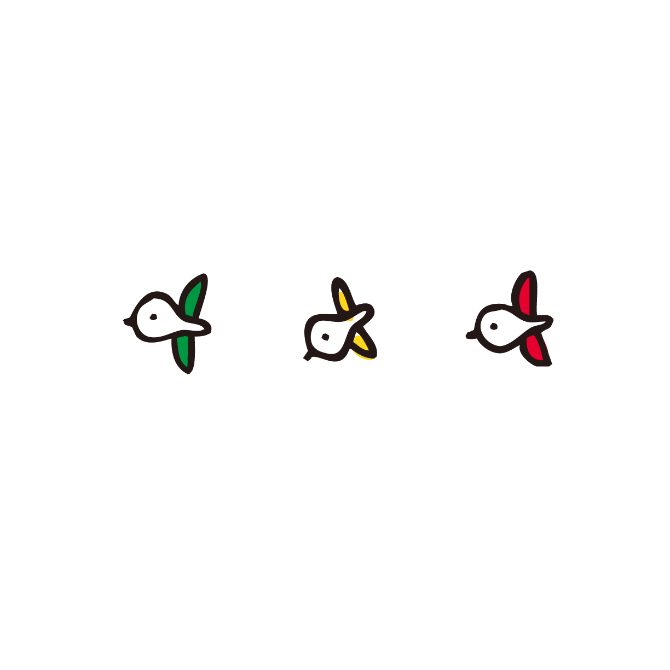 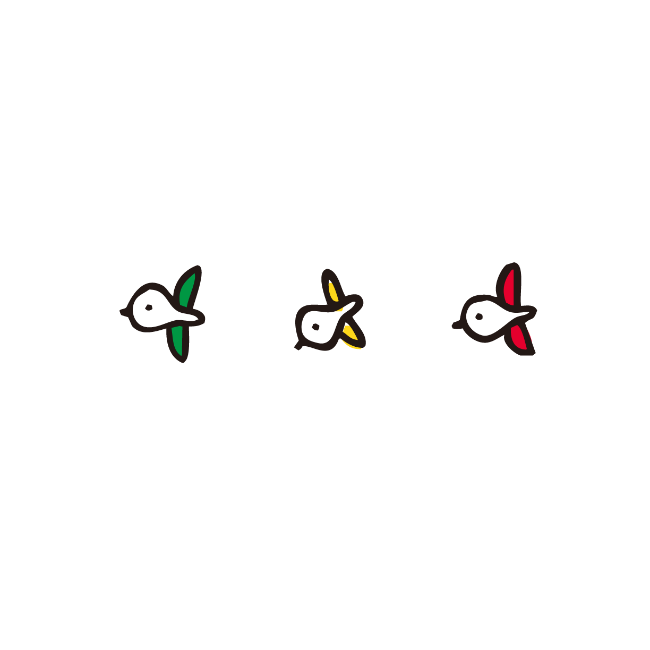 ※詳しくお聞きになりたい方はスタッフに
　お声がけください。（個別相談会も実施）
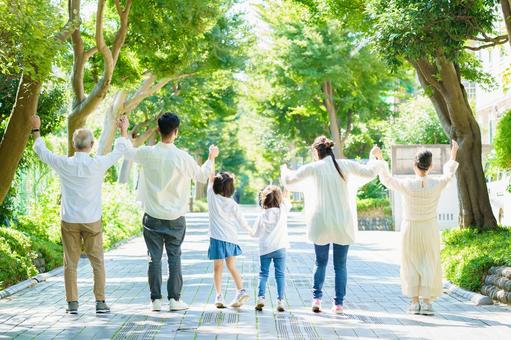 パネル展示
社会福祉法人　大阪水上隣保館　里親支援機関　おひさま
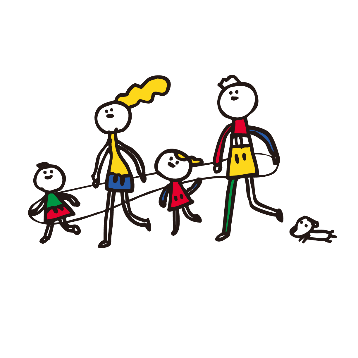 072-380-3455（9時～18時）
お問い合わせ
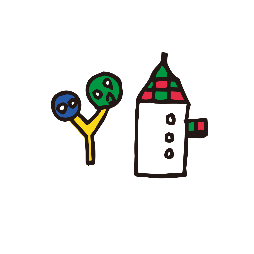 https://ohisama-satooya.jp
ミドリのモール　３F　水島書房前
くずはモール
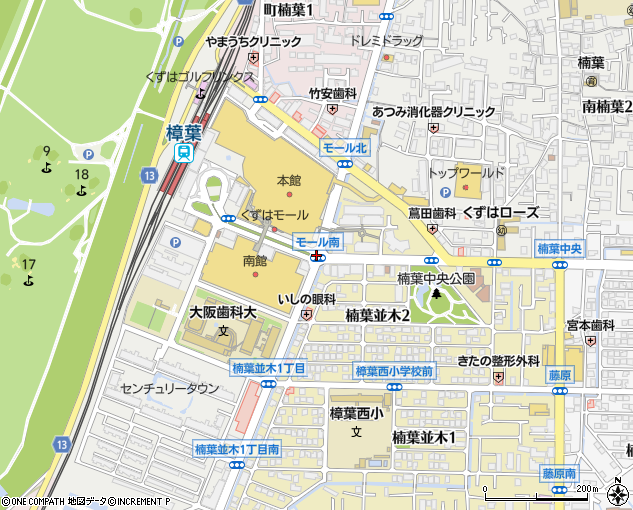 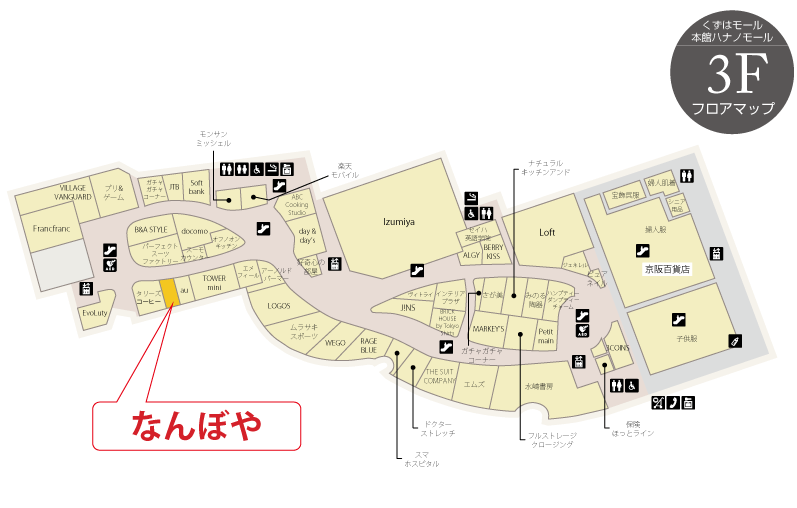 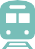 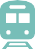 京阪電車「樟葉駅」下車すぐ
【共催】枚方市